简约大气
自然剪影PPT模板
POWERPOINT TEMPLATE
01
AddYourTitleHere
YOUR
HEADER
02
AddYourTitleHere
03
AddYourTitleHere
Add Your
Title Here

YOUR TITLE
Most designers set their type arbitrarily, either by pulling values out of the sky or by adhering to a baseline grid. The former case isn’t worth discussing here, but the latter requires a closer look.

YOUR TITLE

Photoshop
85%
Illustrator
70%
YOUR TITLE
THREE
PICTURE
SLIDE
Most designers set their type arbitrarily, either by pulling values out of the sky or by adhering to a baseline grid. The former case isn’t worth discussing here, but the latter requires a closer look.

- The Quotes
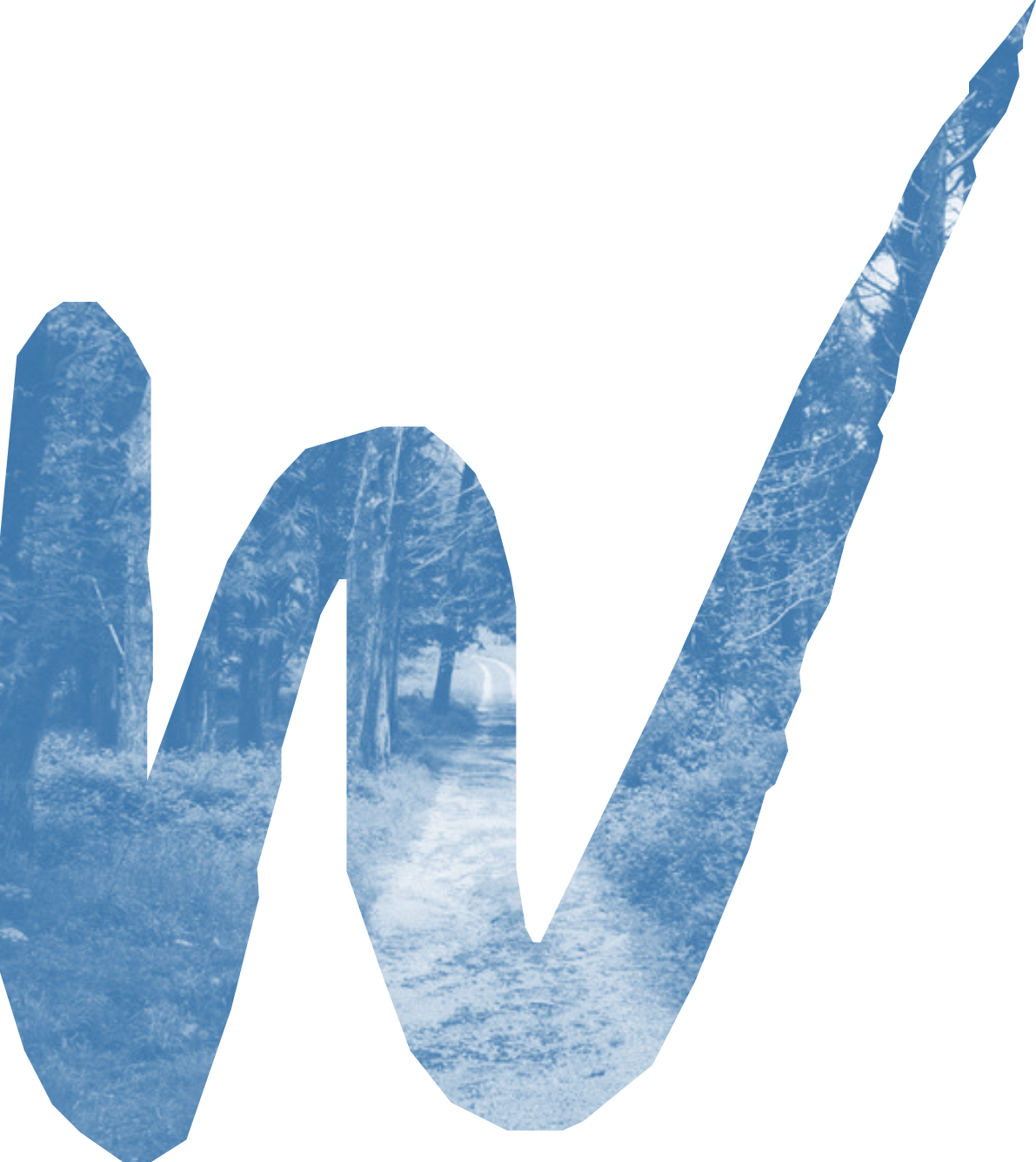 STRENGTH
WEAKNESS
Most designers set their type arbitrarily, either by pulling values out of the sky or by adhering to a baseline grid.
Most designers set their type arbitrarily, either by pulling values out of the sky or by adhering to a baseline grid.
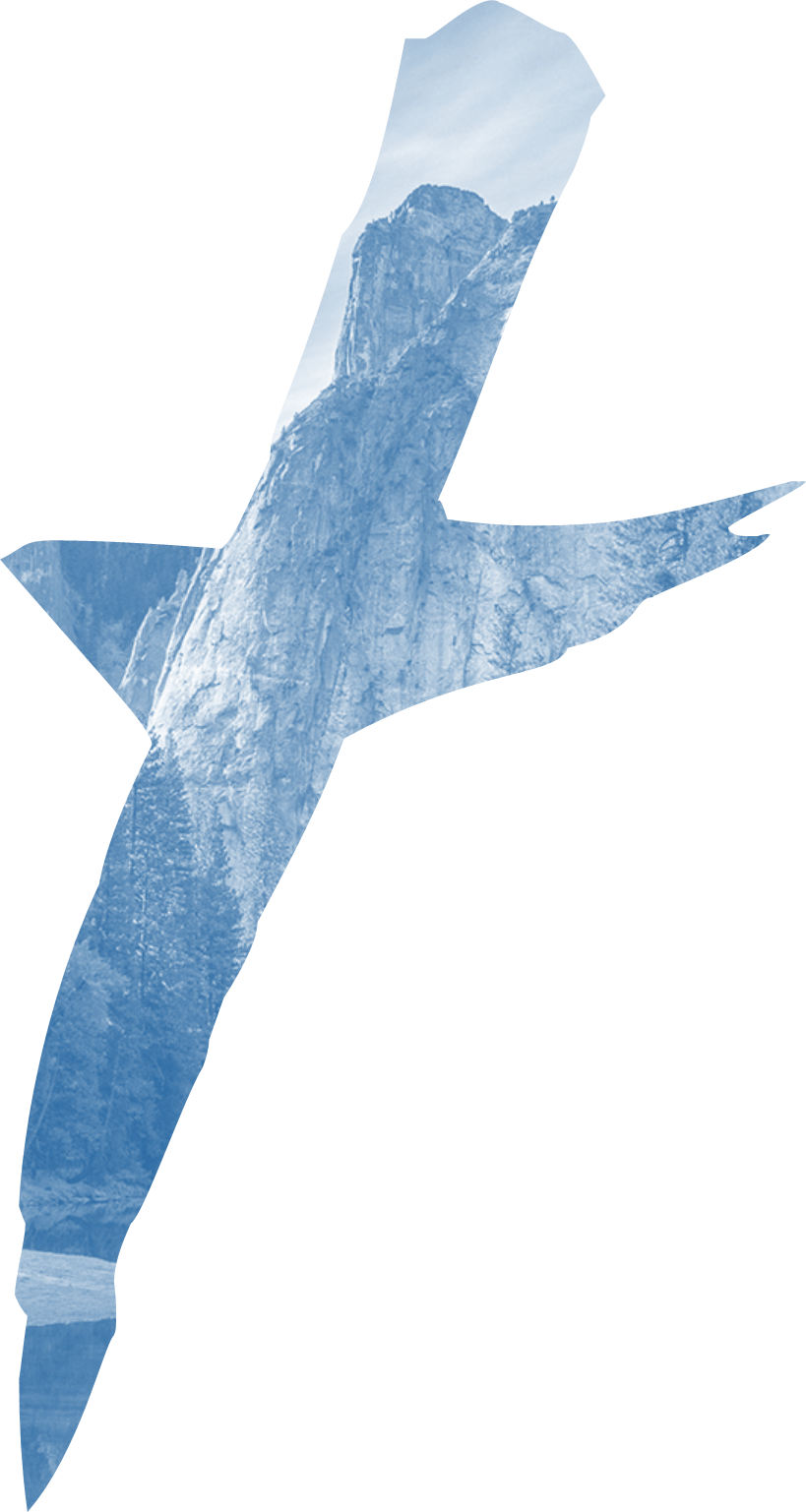 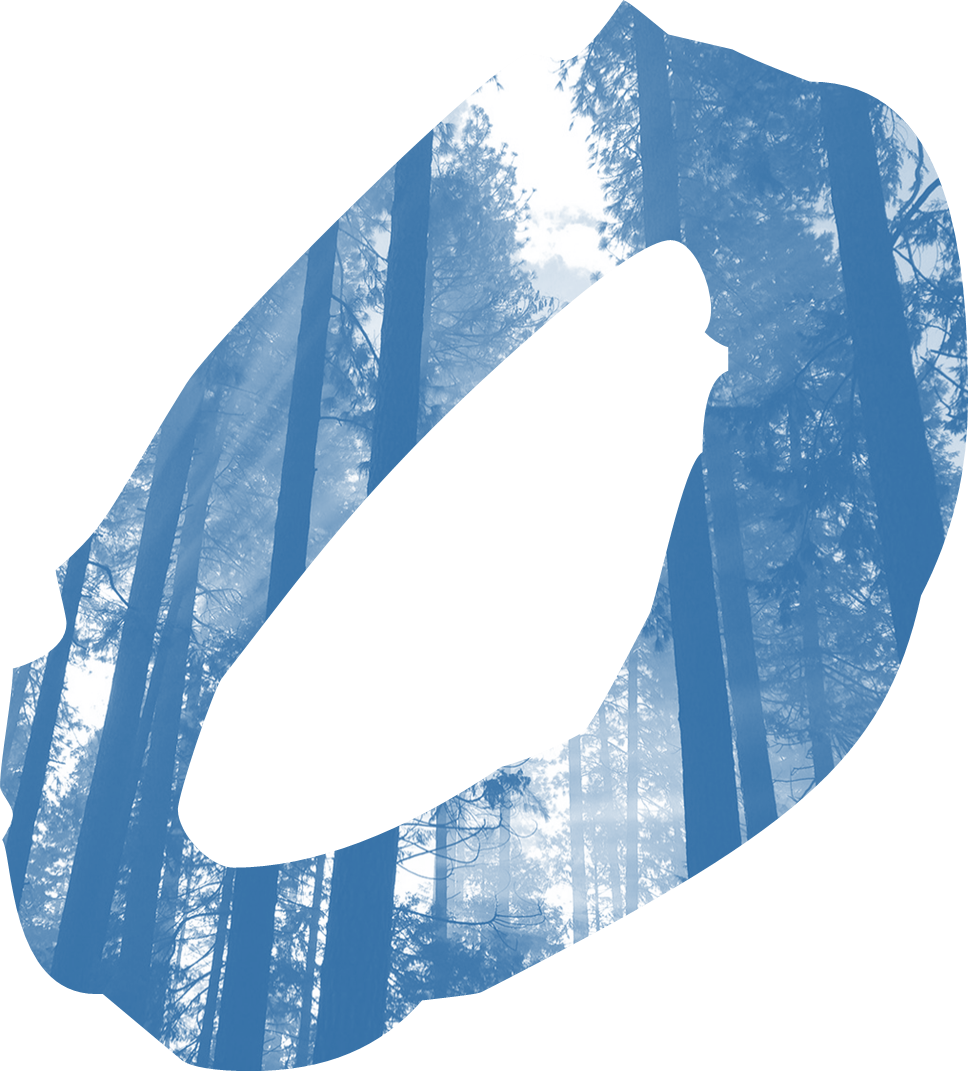 OPPORTU
NITY
THREAT
Most designers set their type arbitrarily, either by pulling values out of the sky or by adhering to a baseline grid.
Most designers set their type arbitrarily, either by pulling values out of the sky or by adhering to a baseline grid.
Add 
Your Title
Here
Most designers set their type arbitrarily, either by pulling values out of the sky or by adhering to a baseline grid. The former case isn’t worth discussing here, but the latter requires a closer look. When using a baseline grid, the first thing you must decide on is your baseline grid unit. You’ll commonly see baseline grid values of something like 20px, but where does a value like that come from?

- The Quotes
Most designers set their type arbitrarily, either by pulling values out of the sky or by adhering to a baseline grid. The former case isn’t worth discussing here, but the latter requires a closer look. When using a baseline grid, the first thing you must decide on is your baseline grid unit. You’ll commonly see baseline grid values of something like 20px, but where does a value like that come from?

- The Quotes
Most designers set their type arbitrarily, either by pulling values out of the sky or by adhering to a baseline grid.
Most designers set their type arbitrarily, either by pulling values out of the sky or by adhering to a baseline grid.
bear
mockup
slide
TITLE HERE
THREE
PICTURE
SLIDE
Most designers set their type arbitrarily, either by pulling values out of the sky or by adhering to a baseline grid. The former case isn’t worth discussing here, but the latter requires a closer look.
THREE
PICTURE
SLIDE
Most designers set their type arbitrarily, either by pulling values out of the sky or by adhering to a baseline grid. The former case isn’t worth discussing here, but the latter requires a closer look.
Photoshop
85%
Illustrator
70%
LEFT
PICTURE
SLIDE
Project list
Most designers set their type arbitrarily, either by pulling values out of the sky or by adhering to a baseline grid. The former case isn’t worth discussing here, but the latter requires a closer look.
Header One
Header One
Most designers set their type arbitrarily, either by pulling values out of the sky or by adhering to a baseline grid.
Most designers set their type arbitrarily, either by pulling values out of the sky or by adhering to a baseline grid.
MOCKUP PICTURE
SLIDE
Most designers set their type arbitrarily, either by pulling values out of the sky or by adhering to a baseline grid. The former case isn’t worth discussing here, but the latter requires a closer look.
this is
Something
you say
WOLF
MOCKUP
SLIDE
YOUR TITLE
PRESENTATION
Add
Your Title
Here
DNA
-V-
LOE
Most designers set their type arbitrarily, either by pulling values out of the sky or by adhering to a baseline grid. The former case isn’t worth discussing here, but the latter requires a closer look.
Add Your Title Here
PRESENTATION
Most designers set their type arbitrarily, either by pulling values out of the sky or by adhering to a baseline grid. The former case isn’t worth discussing here, but the latter requires a closer look.
SIGN
[Speaker Notes: 更多精美模板欢迎访问 WWW.33PPT.COM]
YOUR TITLE
HERE
PRESENTATION
this is
Something
you say
01
01
Most designers set their type arbitrarily, either by pulling values out of the sky or by adhering to a baseline grid. The former case isn’t worth discussing here, but the latter requires a closer look.
Most designers set their type arbitrarily, either by pulling values out of the sky or by adhering to a baseline grid. The former case isn’t worth discussing here, but the latter requires a closer look.
SIGN
YOUR
01
H
E
Most designers set their type arbitrarily, either by pulling values out of the sky or by adhering to a baseline grid. The former case isn’t worth discussing here, but the latter requires a closer look. When using a baseline grid, the first thing you must decide on is your baseline grid unit. You’ll commonly see baseline grid values of something like 20px, but where does a value like that come from?

- The Quotes
ADER
DNA
-v-
LOE
this is
Something
you say
Most designers set their type arbitrarily, either by pulling values out of the sky or by adhering to a baseline grid. The former case isn’t worth discussing here, but the latter requires a closer look.
ADD
YOUR TITLE
HERE
Dahuloe
Most designers set their type arbitrarily, either by pulling values out of the sky or by adhering to a baseline grid. The former case isn’t worth discussing here, but the latter requires a closer look. When using a baseline grid, the first thing you must decide on is your baseline grid unit. You’ll commonly see baseline grid values of something like 20px, but where does a value like that come from?

- The Quotes
DEER
MOCKUP
SLIDE
Most designers set their type arbitrarily, either by pulling values out of the sky or by adhering to a baseline grid. The former case isn’t worth discussing here, but the latter requires a closer look.
ADDTITLE
Most designers set their type arbitrarily, either by pulling values out of the sky or by adhering to a baseline grid. The former case isn’t worth discussing here, but the latter requires a closer look.
Most designers set their type arbitrarily, either by pulling values out of the sky or by adhering to a baseline grid. The former case isn’t worth discussing here, but the latter requires a closer look.
Most designers set their type arbitrarily, either by pulling values out of the sky or by adhering to a baseline grid. The former case isn’t worth discussing here, but the latter requires a closer look. When using a baseline grid, the first thing you must decide on is your baseline grid unit.
ADDTITLE
Most designers set their type arbitrarily, either by pulling values out of the sky or by adhering to a baseline grid. The former case isn’t worth discussing here, but the latter requires a closer look. When using a baseline grid, the first thing you must decide on is your baseline grid unit.
[Speaker Notes: 更多精美模板欢迎访问 WWW.33PPT.COM]
THANK YOU
PRESENTATION TEMPLATE